ASSISTENZA
DI CASSA FORENSE
1
1
Le prestazioni assistenziali in favore degli iscritti sono disciplinate dal Regolamento per l’erogazione dell’Assistenza approvato con delibera del Comitato dei Delegati del 24.07.2015 e ss.mm.ii., approvato con decreto interministeriale in data 25.09.2015 ed entrato in vigore il 01.01.2016

SOMMA STANZIATA OGNI ANNO  

Art 22 Regolamento Assistenza:
€ 290,00 per iscritto (rivalutata nel 2019 € 296,42) con il tetto 12,50 % del contributo integrativo versato al 31.12 anno precedente
2
MODALITÀ DI EROGAZIONE

Eroga direttamente Cassa a domanda iscritto/interessato

Eroga direttamente Cassa tramite bandi

Eroga tramite polizze assicurative

Eroga tramite convenzioni
3
PRESTAZIONI ASSISTENZIALI 
STRAORDINARIE


A SOSTEGNO DEL REDDITO
	Reddito di ultima istanza: a fronte della richiesta tramite procedura on-line, Cassa ha versato 	la somma di € 600,00 (non imponibili) anticipandola in nome e per conto dello Stato.
	Intervenuto rifinanziamento della misura del D.L «Rilancio» per i mesi di Aprile e Maggio. 


A SOSTEGNO DELLA PROFESSIONE
	Bandi di locazione:
	Bando I per l’assegnazione di contributi per canoni di locazione dello studio legale per 	conduttori persone fisiche
	Bando II per l’assegnazione di contributi per canoni di locazione dello studio legale per 	conduttori persone giuridiche

PER LA SALUTE
	Cassa Forense ha sottoscritto con Unisalute una ulteriore garanzia valida per tutti gli iscritti e 	con onere a carico dell’Ente, riguardante le infezioni da COVID-19 (c.d. Coronavirus).
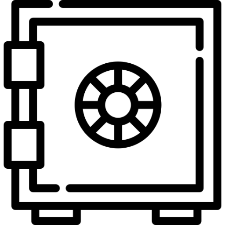 4
CONVENZIONI STRAORDINARIE 
CON ISTITUTI DI CREDITO



BANCA POPOLARE DI SONDRIO
	 Erogazione di finanziamenti chirografari on line in favore degli iscritti alla Cassa, con 	 due finalità: 
anticipazione  economica  necessaria  per  fronteggiare,  nell’attuale  emergenza  sanitaria, le  spese connesse allo svolgimento dell’attività professionale; 
acquisto di   immobilizzazioni materiali e immateriali necessari allo svolgimento dell’attività professionale per fronteggiare gli eventi emergenza
      --> MODALITÀ DI RICHIESTA DEL FINANZIAMENTO: 
	occorre accedere alla propria posizione personale tramite l’accesso riservato del sito 	internet di 	Cassa Forense e cliccare su "Riepilogo servizi BPS". 


BANCA NAZIONALE DEL LAVORO
	Finanziamento chirografario solo di breve termine (max 17 mesi) con specifico piano di 	ammortamento, destinato a soddisfare le necessità finanziarie connesse con il ciclo di 	produzione aziendale, l’offerta è valida fino al 30.09.2020
--> MODALITÀ DI RICHIESTA DEL FINANZIAMENTO:
	occorre prendere un appuntamento direttamente alla filiale BNL più vicina
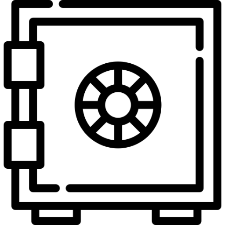 5
COME SI SONO COMPORTATI GLI ALTRI?
6
6
ENPAM – Ente Nazionale di Previdenza e Assistenza Medici 
Per tutti gli iscritti:
Rinvio dei versamenti della Quota A e Quota B e il contributo del 2% da parte delle società accreditate con il Servizio sanitario nazionale al 30.09.2020;
Proroga delle rate di riscatti e ricongiunzioni e per i contributi dovuti per sanzioni o versamenti omessi
Misure particolari per gli iscritti contagiati, con l’erogazione di un indennizzo giornaliero.
Per i soli liberi professionisti:
Riconoscimento di un’indennità con fondi propri a tutti i medici e odontoiatri che hanno avuto un calo del reddito importante a causa del Covid-19;
Possibilità di richiesta di un anticipo della pensione maturata sulla Gestione “Quota B”.
7
CNPADC – Cassa dei Dottori Commercialisti


Proroga dei termini per tutti gli adempimenti contributivi al 31.10.2020;

Estensione a tutti gli iscritti Cassa (anche 2020), a prescindere dalla loro anzianità contributiva, del bando per la richiesta di contributi all’acquisto di beni strumentali (scadenza al 30.04.2020);

Polizza sanitaria gratuita per indennizzi in caso di infezione da Covid-19;

Bando locazione: pari al 50% del canone versato tra i mesi di febbraio e maggio 2020 per gli iscritti in stato di necessità.
8
INARCASSA – Cassa degli Architetti e degli Ingegneri


Proroga dei termini per tutti gli adempimenti contributivi al 31.12.2020;

Slittamento dei piani di rateazione già in corso;

Reddito di ultima istanza pari a € 600,00;

Riconoscimento di un’indennità giornaliera per gli iscritti e i pensionati ricoverati per Covid-19;

Sussidio una tantum per nucleo familiare agli iscritti e pensionati a seguito di positività a COVID-19.
9
ENASARCO – Cassa degli Agenti e Rappresentanti di commercio 


Proroga dei termini per tutti gli adempimenti contributivi al 30.06.2020;

Erogazioni straordinarie per chi, nel 2018, ha avuto un reddito non superiore a € 40.000,00 (con accesso tramite bandi):
	1. 8.000 euro, in caso di decesso per Covid-19;
	2. 1.000 euro, in caso di contagio da Covid-19;
	3. 1.000 euro, in caso di forte riduzione del reddito.
10
Cassa Geometri


Sospensione degli adempimenti contributivi al 31.05.2020 e automatica proroga in relazione all’eventuale perdurare dello stato di emergenza sanitaria.


Cassa Ragionieri

Sospensioni degli adempimenti contributivi al 31.05.2020;
Assistenza sanitaria telefonica gratuita;
Indennità straordinaria per i soggetti ricoverati e comunque positivi al Covid-19.
11